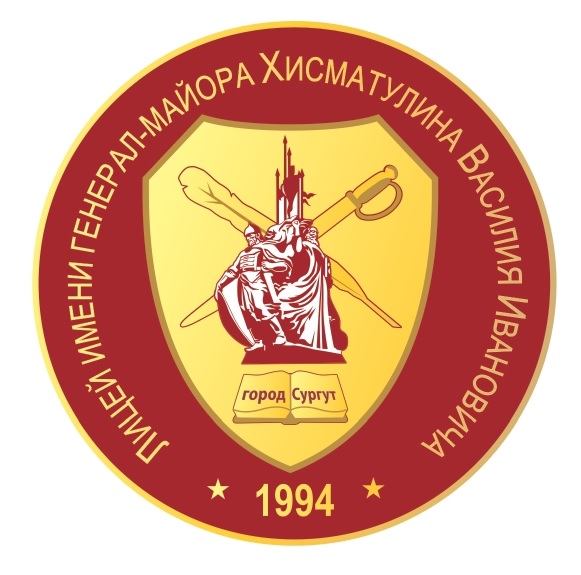 МБОУ лицей имени генерал-майора Хисматулина Василия Ивановича
Персонализация образовательного процесса с учетом образовательных потребностей учащихся с ограниченными возможностями здоровья
Конюхова Светлана Николаевна, 
учитель психологии первой кв. категории
XXI  век
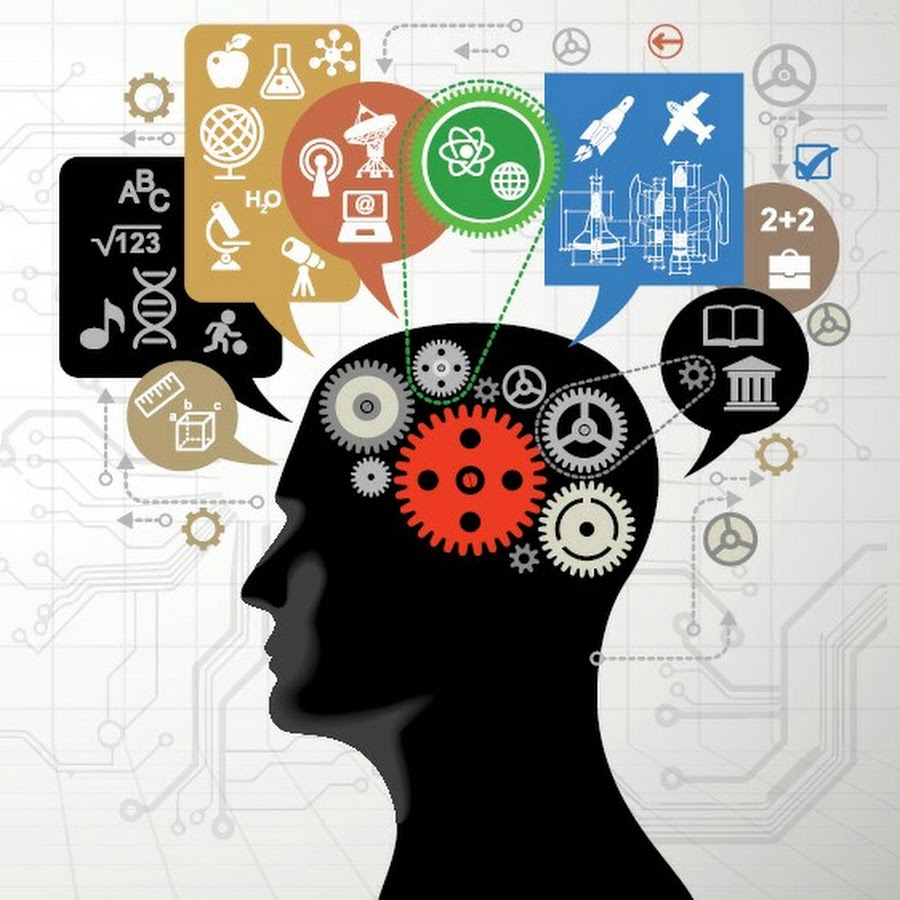 ХХ век
ФГОС НОО раздел  IV
22. В целях обеспечения реализации основной образовательной программы начального общего образования в организации, осуществляющей образовательную деятельность, для участников образовательных отношений должны создаваться условия, обеспечивающие возможность:
(в редакции Приказа Минобрнауки России от 29.12.2014 № 1643)
достижения планируемых результатов освоения основной образовательной программы начального общего образования всеми обучающимися, в том числе детьми с ограниченными возможностями здоровья;
Личностные результаты освоения основной образовательной программы начального общего образования должны отражать:
1) формирование основ российской гражданской идентичности, чувства гордости за свою Родину, российский народ и историю России, осознание своей этнической и национальной принадлежности; формирование ценностей многонационального российского общества; становление гуманистических и демократических ценностных ориентаций;
2) формирование целостного, социально ориентированного взгляда на мир в его органичном единстве и разнообразии природы, народов, культур и религий;
3) формирование уважительного отношения к иному мнению, истории и культуре других народов;
4) овладение начальными навыками адаптации в динамично изменяющемся и развивающемся мире;
5) принятие и освоение социальной роли обучающегося, развитие мотивов учебной деятельности и формирование личностного смысла учения;
6) развитие самостоятельности и личной ответственности за свои поступки, в том числе в информационной деятельности, на основе представлений о нравственных нормах, социальной справедливости и свободе;
7) формирование эстетических потребностей, ценностей и чувств;
8) развитие этических чувств, доброжелательности и эмоционально-нравственной отзывчивости, понимания и сопереживания чувствам других людей;
9) развитие навыков сотрудничества со взрослыми и сверстниками в разных социальных ситуациях, умения не создавать конфликтов и находить выходы из спорных ситуаций;
10) формирование установки на безопасный, здоровый образ жизни, наличие мотивации к творческому труду, работе на результат, бережному отношению к материальным и духовным ценностям.
Персонализация образования
Педагогический процесс, способствующий усвоению личностью опыта культуры с четко определенной направленностью на расширение сферы «Я - компетентностей»; обретение смысловой основы саморазвития; а также формирование внутренней ответственности и авторской позиции в ходе процесса обучения. 
В.В. Грачёв
Составляющие  персонализации образования (аксиологический подход)
Разграничим понятия
Основные принципы персонализации:                                                 (В.В. Грачёв)
Персонализация образования может осуществляться через:
Персонализация образования для детей с ОВЗ это:
Индивидуальный образовательный маршрут
Индивидуальный образовательный маршрут
Формы занятий
Индивидуальные

Групповые
Особенности работы с детьми с ОВЗ при планировании и осуществлении деятельности:
Максимальное использование наглядности:
Схемы
Рисунки
Таблицы
Электронные платформы, специализированные программы

Не ограничивать сферу деятельности образовательными программами!!!
Секреты успеха
Принятие ребенка с его особенностями
Интересы ребенка в основе деятельности
Безусловная вера в то, что делаешь и вера в ребенка
Положительное подкрепление ребенка в деятельности 
Отслеживание динамики результатов ребенка, а не сравнение его успехов с результатами других детей.
Благодарю за внимание!